Enhancing teaching and learning supportLondon College of Fashion12th April 2013
Sally Brown
http://sally-brown.net

Emerita Professor, Leeds Metropolitan University,
Adjunct Professor, University of the Sunshine Coast, Central Queensland and James Cook University Queensland
Visiting Professor, University of Plymouth and Liverpool John Moores University.
In this workshop, we aim to explore how to:
foster deep rather than surface learning approaches, discouraging strategic behaviour and encouraging students to seek thoughtful and practical approaches; 
help all students to maximise their potential, both ensuring that disadvantaged students can meet threshold standards and that the most able students are challenged and stretched;
Explore efficient, systematic and effective approaches to promoting learning.
So how do we get from here…(joy of setting out for first day at school	to here?					(joy of 							graduation)
Without….
Stripping out all the joy and enthusiasm with which many students enter higher education;
Pushing students into strategic behaviour (Kneale) through which they become progressively focused on modest outcomes? (‘Just tell me what I have got to do to pass: I can’t afford the time to go for a First’);
Filling students with dissatisfaction around their learning experiences, potentially driving them to grievances and litigation;
Making students feel their investment in higher education has been a waste of three years.
Instead
Building each student’s confidence in what they can do, enabling them to have a genuine and positive measure of their capabilities;
Ensuring that the disadvantages with which students enter a course of study are addressed and to some extent redressed during their academic careers;
Enabling intellectual growth, so that graduates are changed for the good by the experience of studying;
Building the foundations for future life experiences including employment, social engagement and personal fulfilment.
What kind of student experiences do they want ? Ones that:
Enable every student to learn to the highest level, stretched so each achieves their personal best;
Are inclusive, with equal opportunities for all, whatever their previous backgrounds in learning and life;
Offer each student the chance to thrive in a context of challenge and support;
Provide transformative opportunities which encourages students to grow as people;
Engender a collegiate atmosphere where students make valuable friendships and networks that last throughout their lives.
Why is this important?
Students learn in many different ways and current research suggests that engaging them is achievable if we adopt appropriate approaches to enhance their learning. Nowadays many staff in HEIs report a growth in disengaged behaviour in HE classrooms, and a growing dependency on tutors rather than the adoption of independent learning approaches.
Issues for discussion: how to:
Support students learning in groups to maximise participation and achievement;
Prepare and structure classes to align with learning outcomes;
Plan, organise and deliver learning sessions well;
Give clear instructions in class without over directing activity;
Maximise the engagement of disaffected, dominating and disruptive students; 
Demonstrate energetic and enthusiastic teaching styles;
Manage group dynamics to ensure that all students participate actively and achieve required learning outcomes;
Give constructive and formative feedback to maximise achievement.
Prepare to align with learning outcomes
Biggs argues for ‘constructive alignment’ where the curriculum, its methods of delivery, assessment and evaluation are all thought through carefully in advance to ensure that there is a good match between documentation and what students are actually required to do to succeed;
It’s a good idea to make sure learning outcomes are regularly available to students and to refer to them at the start of sessions so they can see why what you are doing is linked with the aims and goals of the programme.
Planning, organising and delivering learning opportunities
Start from the learning outcomes to focus activities;
Use your experience to be realistic about what is achievable within sessions: don’t overfill the time available;
Worry less about what you are delivering and more about the processes that are taking place;
Focus on what the students are doing at all times in the session (rather than exclusively on the content);
Monitor regularly what individual students are doing and balance enabling them to concentrate on the work in hand, with offering regular opportunities to reflect on what they are doing.
Giving clear instructions in class without over-directing
Practice inclusively, with back-up in the form of text (e.g. handouts), pod-casts, on-line audio or video-files and instruction sheets;
As you instruct students in techniques, make time for questions (and ensure that no question is seen as stupid);
Encourage students who have mastered particular competencies to help novices (it reinforces learning for both parties);
Show plenty of examples of work in progress without inferring that these are the only ways of achieving required outcomes.
Groups, left to their own devices can:
Be some of the most positive learning experiences the students have within the degree programme;
Foster lifelong friendships and working partnerships;
Provide mutual support and encouragement.
They can also:
Be the locus of high levels of inappropriate and discriminatory behaviour;
Destroy confidence and undermine diverse approaches;
Isolate ‘outsiders’ leading to illness and drop out.
Maximising participation and achievement in groups: we can:
Establish ground rules early (ideally collectively) about expected and effective group behaviours;
Clarify expectations from the outset and offer opportunities for rehearsal through which feedback on process can impact on individual and group behaviour;
Select group sizes that are appropriate for the task in hand (over-large groups encourage ‘lurkers’ and too-small ones detract from the potential for diversity);
Consider how you allow groups to form (avoiding Darwinism) then either select groups or allow self-determination;
Ensure that assessment criteria align with expected outcomes.
How can we promote a culture that fosters active engagement?
Successful students behave as active partners in the learning process, not as passive recipients of teaching;
Not all students prefer this approach, many prefer to be told what to do and to be given copious comprehensive notes and guidance;
To foster employability, we can foreground workplace expectations around professionalism and standards.
The messages we give our students within the environments in which we work tell them how we feel about them.
Disengaged students
Don’t live up to their potential and fail to achieve their very best;
Make life more difficult for the staff who teach and support them;
Drop out of higher education, thereby damaging their own prospects and HEIs’ performance indicators;
Cause HEIs to suffer both financially and in terms of their status and reputation from high attrition rates.
Using technologies to foster engagement: we can:
Explore technologies to support administration of programmes, for example, using direct links between assessment activities, gradebooks and student records;
Make resources available through the VLE including reference materials and texts, activities, students’ individual or shared work;
Provide feedback to students by creating rubrics with marking schemes, including criteria, weighting and other essential elements. Then on screen you can highlight the relevant boxes for each student, add commentaries and feedback (including from a statement bank) as required and click to deliver it directly to students automatically.
Measures to enhance student engagement include
Modelling the professional standards we preach;
Providing an element of choice in aspects of student work where they match tasks against learning outcomes;
Enabling students to participate in evaluating their own and each other’s achievements through well-prepared and organised self- and peer-assessment;
Ensuring assessment tasks are authentic: this means demonstrating their value to the students clearly and showing how the assignments map against real world requirements;
Fostering assessment literacy.
Assessment linked to learning
Effective assessment significantly and positively impacts on student learning, (Boud, Mentkowski, Knight and Yorke and many others).
Assessment shapes student behaviour (marks as money) and poor assessment encourages strategic behaviour (Kneale). Clever course developers utilise this tendency and design assessment tools that foster the behaviours we would wish to see (for example, logical sequencing, fluent writing, effective referencing and good time management) and discourage others (‘jumble-sale’ data sourcing, aimless cutting and pasting and plagiarism).
[Speaker Notes: La evaluación influye sobre el comportamiento del estudiante (Refs)]
Assessment literacy: students do better if they can:
Make sense of key terms such as criteria, weightings, and level;
Encounter a variety of assessment methods (e.g. presentations, portfolios, posters, assessed web participation, practicals, vivas etc) and get practice in using them;
Be strategic in their behaviours, putting more work into aspects of an assignment with high weightings, interrogating criteria to find out what is really required and so on;
Gain clarity on how the assessment regulations work in their HEI, including issues concerning submission, resubmission, pass marks, condonement etc.
Assessment and confidence
Crudely, student achievement is linked to students own beliefs about their abilities, whether these are fixed or malleable;
Students who subscribe to an entity (fixed) theory of intelligence need ‘a diet of easy successes’ (Dweck, 2000:15) to confirm their ability and are fearful of learning goals as this involves an element of risk and personal failure. Assessment for these students is an all-encompassing activity that defines them as people. If they fail at the task, they are failures.
Students who believe that intelligence is malleable may be more robust
Students who believe that intelligence is incremental have little or no fear of failure. A typical response from such a student is ‘The harder it gets, the harder I need to try’. These students do not see failure as an indictment of themselves and [can] separate their self-image from their academic achievement. When faced with a challenge, these students are more likely to continue in the face of adversity because they have nothing to prove. (after Clegg in Peelo and Wareham, 2002).
Giving constructive and formative feedback
Concentrating on giving students detailed and developmental formative feedback is the single most useful thing we can do for our students, particularly those from disadvantaged backgrounds. 
The language we use for feedback impacts highly on achievement: beware of what Boud calls ‘final language’ (‘disastrous’, ‘appalling’, hopeless’, or even ‘superlative’);
Feedback which is ephemeral has less impact than that which is recorded in some way (consider using audio or video files or insisting students take notes and reflect on them).
Fostering social literacy: students using emotional intelligence can:
Perceive accurately, appraise and express their own emotions;
Access and/or generate feelings when they facilitate thought;
Understand emotions and emotional thought;
Regulate emotions to promote emotional and intellectual growth.
(after Salovey and Meyer)
Emotional intelligence helps students
Better understand and work with others; 
Employ empathy to achieve the ends they are seeking;
Notice and use non-verbal cues from others;
Productively consider how their own non-verbal cues are being perceived; 
Understand, express and regulate their own of emotions;
Improve their own capacities for flexible planning and creative thinking.
How to be an energetic and enthusiastic supporter of learning
Keep abreast of new approaches and techniques;
Refresh your own practice by watching good teachers, reading about pedagogic practice and maintaining your CPD; 
Keep a reflective diary or blog where you can privately reflect on what has worked well and what needs improvement, taking forward your learning from this where appropriate to peer review or appraisal;
Mentor new colleagues and share your expertise with others.
Conclusions
HEIs will only thrive in the 21st century if they take seriously the need to engage students fully and ensure that their learning experience are transformative;
Rebalancing learning strategies means rethinking the balance between content delivery and twenty-first century skills development;
Those who teach and support student learning can have a transformative impact if the focus is student-centred.
These and other slides will be available on my website at www.sally-brown.net
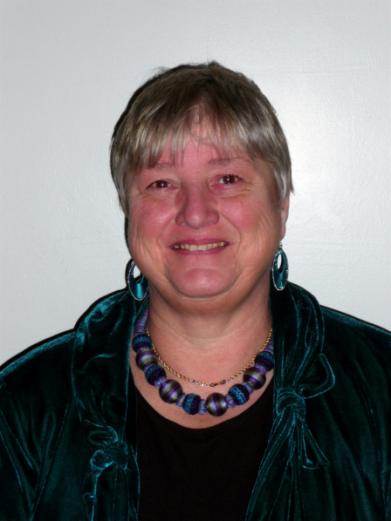 Useful references
Bowl, M. (2003) Non-traditional entrants to higher education ‘they talk about people like me’ Stoke on Trent, UK: Trentham Books.
Boud, D. (1995) Enhancing learning through self-assessment, London: Routledge.
Hilton, A. (2003) Saving our Students (SoS) embedding successful projects across institutions, Project Report, York: Higher Education Academy.
Mortiboys, A. (2005) Teaching with emotional intelligence, Abingdon: Routledge.
Further references
Peelo, M. and Wareham, T. (eds.) (2002) Failing Students in higher education, Maidenhead: UK, SRHE/Open University Press.
Salovey, P. and Meyer, J. (1990) Emotional Intelligence, Imagination, Cognition and Personality Vol 9 (3) 185-211.
Yorke, M. (1999) Leaving Early: Undergraduate Non-Completion in Higher Education, London: Taylor and Francis.
Yorke, M. and Longden, B. (2004) Retention and Student Success in Higher Education, Maidenhead: Open University Press.